Leadership:The Adaptive Framework
University of Alaska

June 2017
Ronald Heifetz
ronald_heifetz@harvard.edu
Where are We:In the Development of “Leadership” as an Area of Study?
ronald_heifetz@harvard.edu
How Should We Define Leadership?
Leadership is not defined by:
The inputs of personal capacity, or
The instruments of authoritative power, and influence

Leadership is defined by:
The work that is needed
to solve tough problems and build capacity to thrive in a changing and challenging world.
ronald_heifetz@harvard.edu
Three Common Confusions of Leadership
Leadership = personal characteristics
Leadership = authority and influence
Leadership = value-free
ronald_heifetz@harvard.edu
We Confuse Leadership with Traits of Social Dominance
ronald_heifetz@harvard.edu
Social Dominance: Nature and Nurture
Social dominance tendencies in children are partly natural

But social dominance does not usually determine who will gain adult authority 

And authority does not determine leadership
ronald_heifetz@harvard.edu
Leadership is better viewed as a practice,and not a set of personal characteristics
ronald_heifetz@harvard.edu
Distinguish Leadership from Formal and Informal Authority
ronald_heifetz@harvard.edu
Three Benefits to DistinguishingLeadership from Authority
We can study and guide the practice of:

Leadership with Varying Kinds of Authority

Leadership without Authority
We can encourage anyone to lead

The Practices of Authority
ronald_heifetz@harvard.edu
Properties of Authority
A service contract 
Party A entrusts power to Party B for services
Formal or informal

Key components of the contract
Power
Trust
Service
ronald_heifetz@harvard.edu
Authority Relationships
Power
Entrusted
B
A
Service
ronald_heifetz@harvard.edu
Key Services of Authority
Direction

Protection

Order
Orientation to roles
Control of conflict
Norm maintenance
ronald_heifetz@harvard.edu
Trust
Predictability

Values

Competence
ronald_heifetz@harvard.edu
The Paradox of Trust
People will trust you when you fulfill their expectations for service

So what happens when you:

Deliver information that conflicts with those expectations?

Tell people what they may need to hear,  but not what they want and expect to hear?
ronald_heifetz@harvard.edu
The Work of Leadership
ronald_heifetz@harvard.edu
Power
View I
a
Authority
Informal Authority

-Neustadt’s Power
-Nye’s Soft Power
Formal Authority

-Neustadt’s Powers
-Nye’s Hard Power
Management and Leadership
Coercion
Influence
ronald_heifetz@harvard.edu
Power
View 2
Authority
Informal Authority

-Neustadt’s Power
-Nye’s Soft Power
Formal Authority

-Neustadt’s Powers
-Nye’s Hard Power
Management 
and 
Leadership
Coercion
Influence
ronald_heifetz@harvard.edu
Work
View 3
Authority
Formal and Informal Authority

-Neustadt’s Powers and Influence
-Nye’s Hard and Soft Power
Leadership
Adaptive
Technical
Management
ronald_heifetz@harvard.edu
Distinguish Technical and Adaptive Work
ronald_heifetz@harvard.edu
Technical and Adaptive Work
ronald_heifetz@harvard.edu
Common Mistake
We treat adaptive challenges as technical problems

We do this for both political and personal reasons
ronald_heifetz@harvard.edu
Essential Questions of Adaptive Work
What cultural DNA do we keep?

What cultural DNA do we discard?

What innovative DNA will enable us to thrive in the new and challenging environment?
ronald_heifetz@harvard.edu
Sustainable Transformative Changeis Adaptive
Cultural DNA
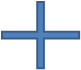 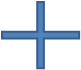 New
Lost
Conserved
ronald_heifetz@harvard.edu
Key Properties of Adaptive Work
Adaptive work demands responses outside the current repertoire.
Adaptive organizations are interdependent with their environment.
Sustainable success requires local adaptations to local environments.
Adaptive solutions are conservative as well as innovative.
The people with the problem are the problem, and the solution.
ronald_heifetz@harvard.edu
Key Properties of Adaptive Work
Adaptive solutions often lie within the society or organization.
Innovation toward adaptive change is experimental.
Solutions involve direct loss and indirect loss as people re-fashion loyalties and develop new competencies.
Adaptive work generates disequilibrium and avoidance because losses generate resistance.
Adaptive work takes more time than technical work.
ronald_heifetz@harvard.edu
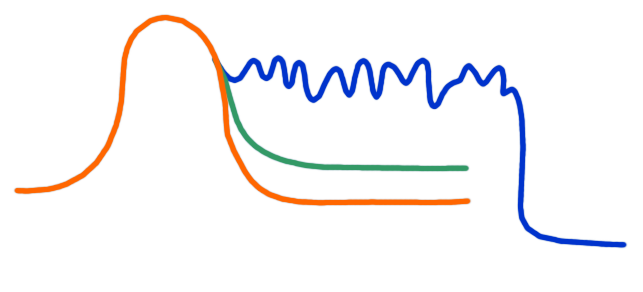 LIMIT OF TOLERANCE
DISEQUILIBRIUM
THRESHOLD OF LEARNING
WORK AVOIDANCE
ADAPTIVE CHALLENGE
TECHNICAL PROBLEM
TIME
Technical and Adaptive Work
PRODUCTIVE RANGE OF STRESS
ronald_heifetz@harvard.edu
Avoiding Adaptive Work
To avoid real and potential losses

By diverting responsibility or attention
ronald_heifetz@harvard.edu
Displace Responsibility
Look for a Big Man to fix the problem
Externalize the enemy
Attack authority
Divide the top team
Kill the messenger
Scapegoat
ronald_heifetz@harvard.edu
Divert Attention
Partial or Fake Remedies
Define the problem to fit our competence
Define the problem to make it somebody else’s
Misuse structural adjustments
Misuse consultants, committees, task forces

Deflect attention to side issues, irrelevant issues

Deny

Lie
ronald_heifetz@harvard.edu
Defining Leadership
Leadership is a practice
with and without authority
that mobilizes people and builds capacity
to make progress on adaptive challenges
in order to thrive in a changing and challenging world
ronald_heifetz@harvard.edu
Distinguish Management and Leadership
ronald_heifetz@harvard.edu
Management and Leadership
Management mobilizes the efficient coordination of complex technical problem-solving
 
Leadership mobilizes adaptive work: honoring the essential, discarding the expendable, and innovating to build new capacity
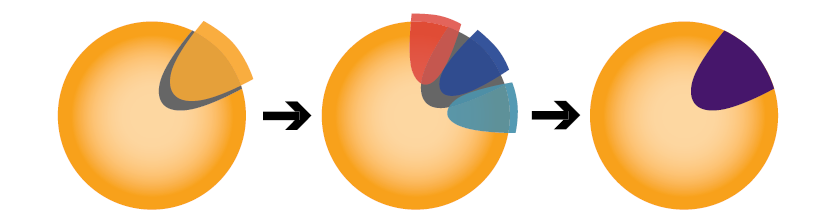 ronald_heifetz@harvard.edu
Operating from Authority Positions
ronald_heifetz@harvard.edu
The Practice of Leadership
Near-Term
Mobilizing adaptive work
Long-Term
Building a culture of adaptability
ronald_heifetz@harvard.edu
A Strategy of Leadership:Mobilizing Adaptive Work
ronald_heifetz@harvard.edu
A Strategic Framework with Four Quadrants
ronald_heifetz@harvard.edu
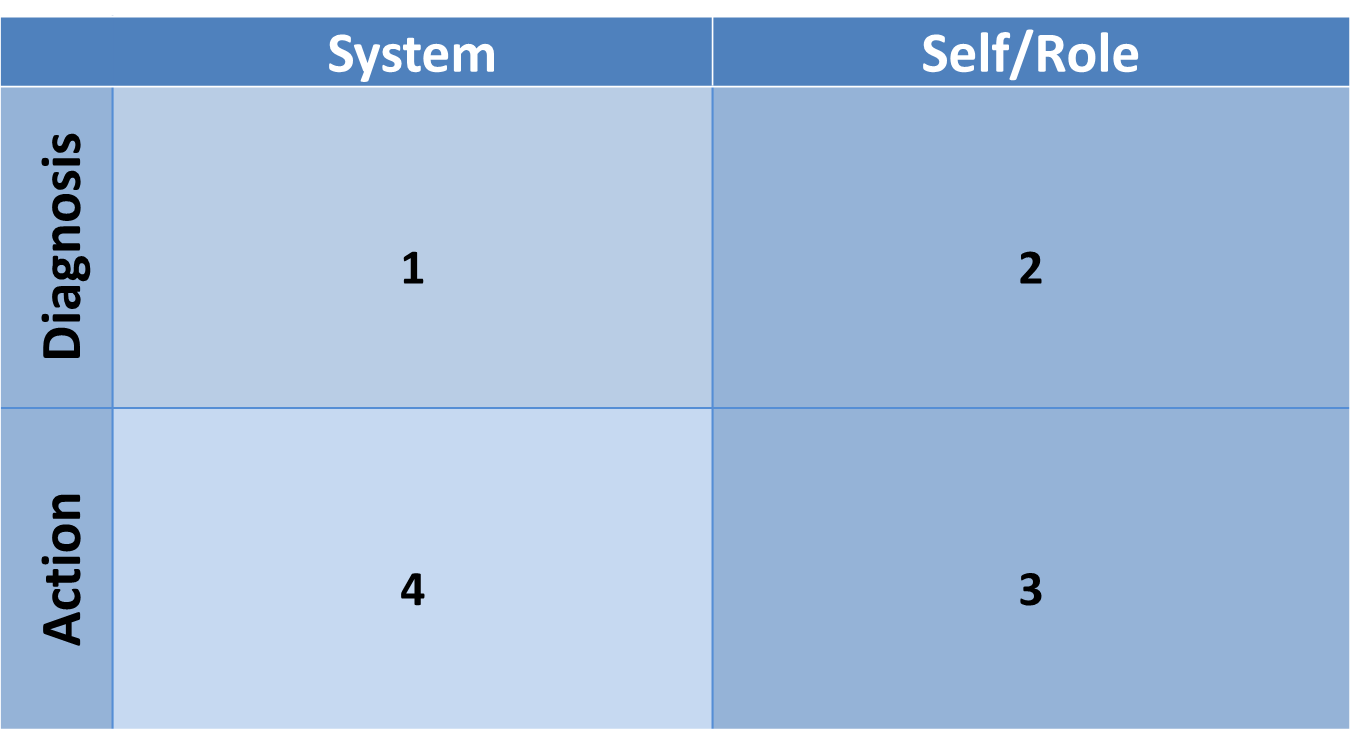 Quadrant 1:Analyzing The Work Systemically
ronald_heifetz@harvard.edu
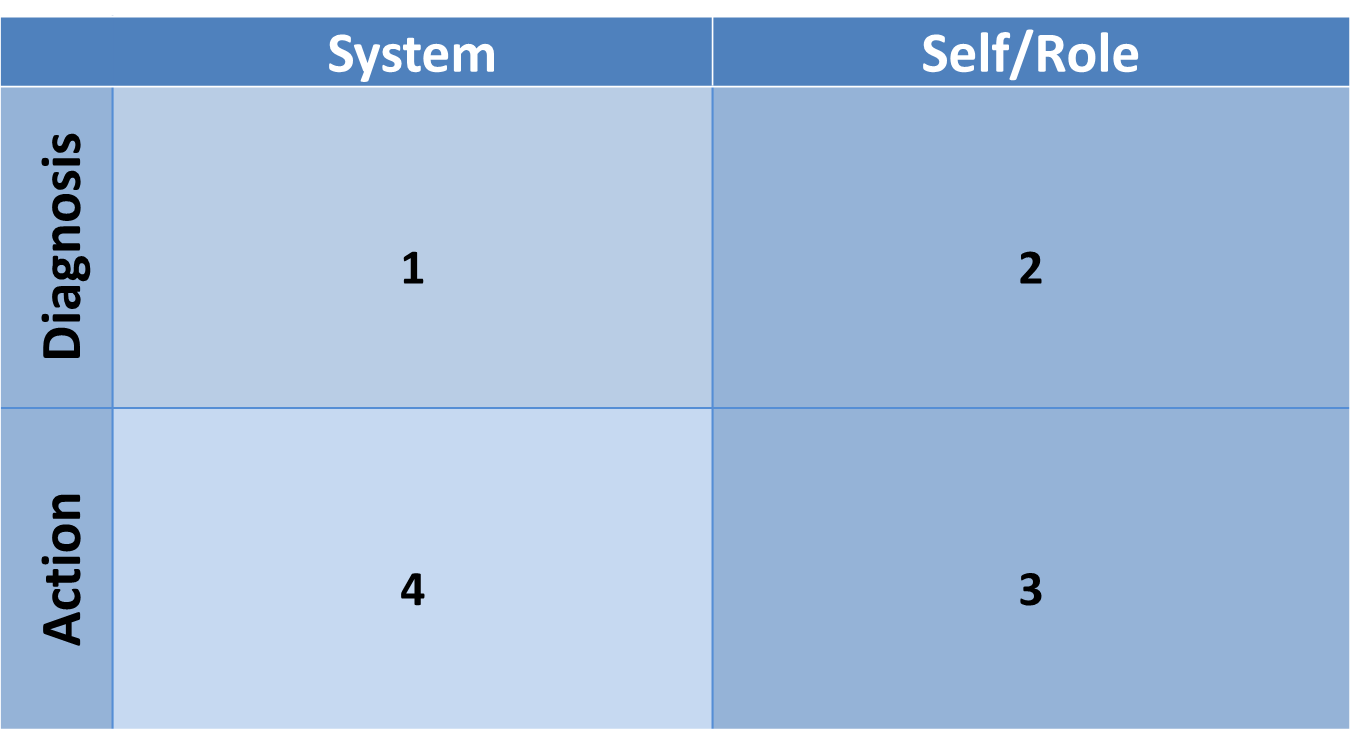 Quadrant 2:Placing Yourself in the System
ronald_heifetz@harvard.edu
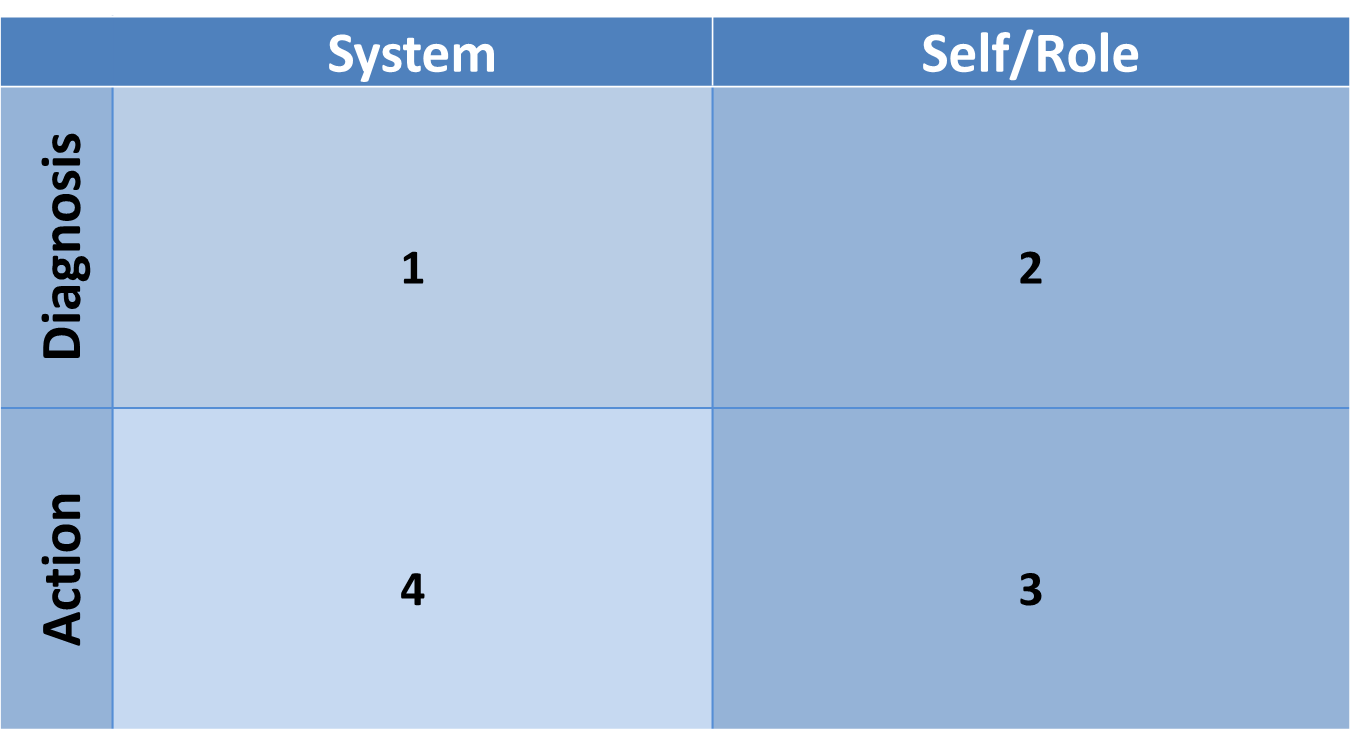 Quadrant 3:Managing Yourself
ronald_heifetz@harvard.edu
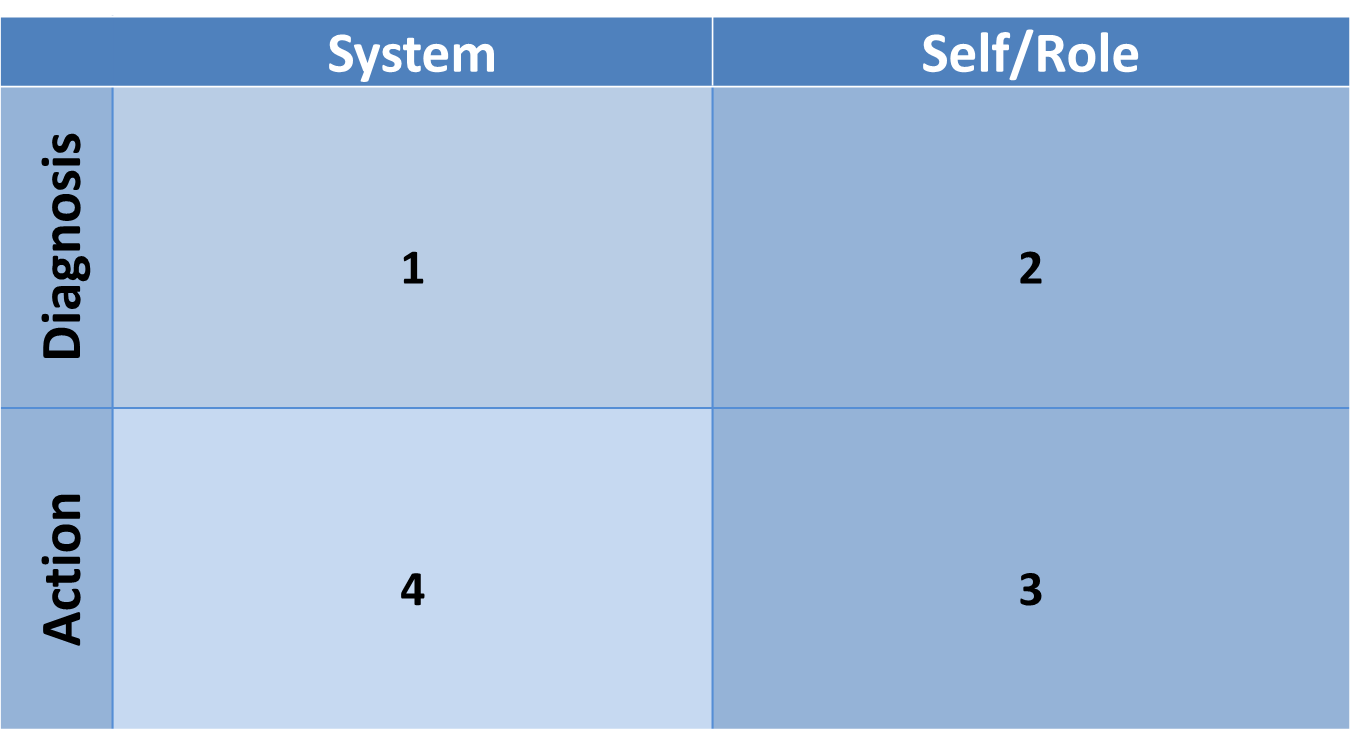 Quadrant 4:Taking Action
ronald_heifetz@harvard.edu
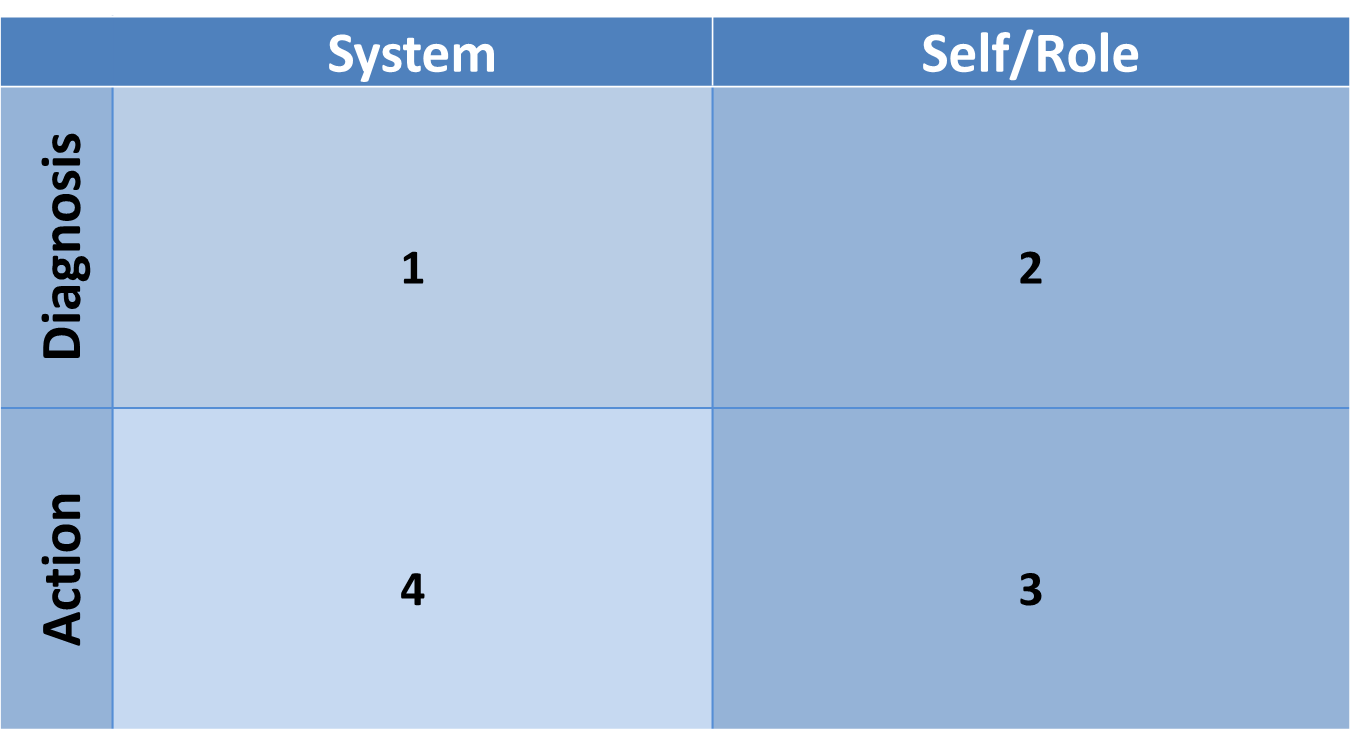 Quadrant 1:Analyzing The Work Systemically
ronald_heifetz@harvard.edu
Eight Strategic Tasks
Diagnosis
Get on the Balcony
Diagnose the Adaptive Challenges
Action
Keep Attention Disciplined
Give the Work Back to People
Build Trust
Regulate Stress
Generate More Leadership
Infuse the Work with Meaning
ronald_heifetz@harvard.edu
Get on the Balcony
Take an interpretive stance
Think politically
Zoom in and out iteratively, macro and micro
Consider the larger arc of change
Take time for reflection
Use partners 
Reflect on your own pre-dispositions and loyalties
Whose water are you carrying?
ronald_heifetz@harvard.edu
Diagnose the Adaptive Challenges
Unbundle Technical from Adaptive challenges
Distinguish ripe from unripe issues
Identify the key stakeholders and their perspectives
Listen across and outside the organization
Look through authority figures to their constituents
Listen to the “song beneath the words”
Use conflict as a clue
Use your team dynamics as a case-in-point for clues
ronald_heifetz@harvard.edu
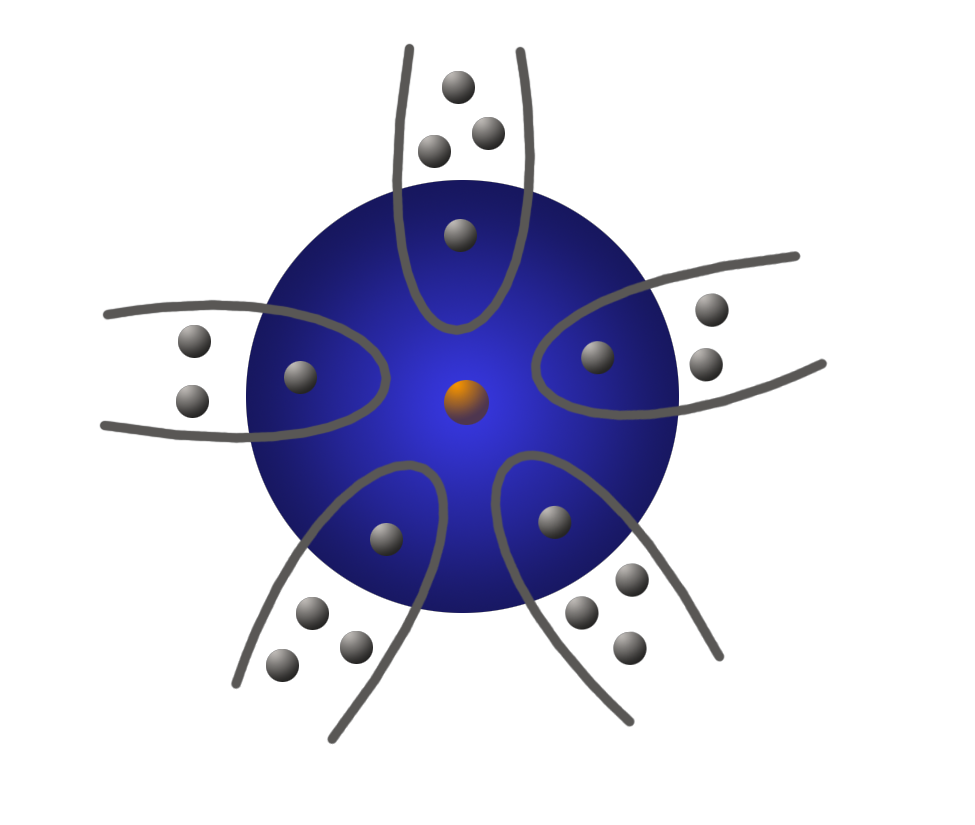 The Politics of Leadership
ADAPTIVE CHALLENGE
ronald_heifetz@harvard.edu
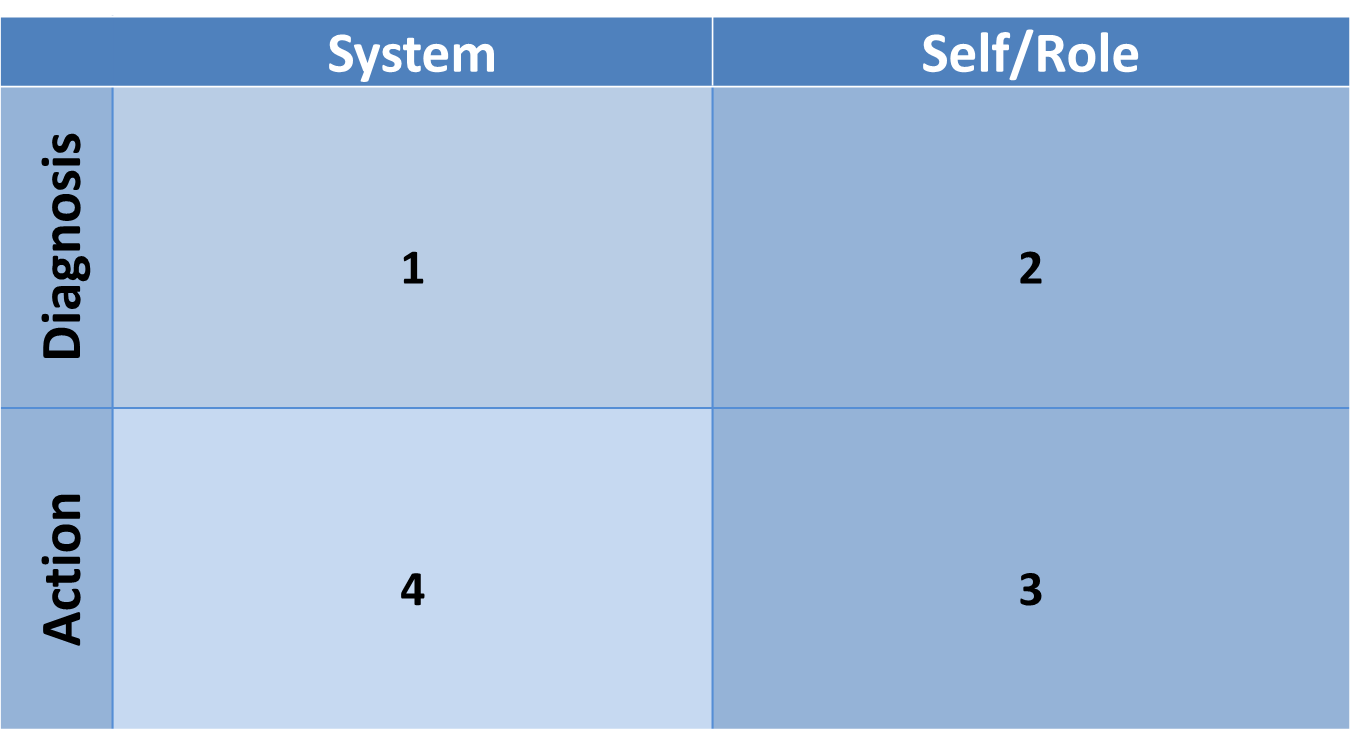 Quadrant 2:Placing Yourself in the System
ronald_heifetz@harvard.edu
Placing Yourself in the System
Placement
Mindsets of leadership
Anchoring yourself
Purposefulness
Maintaining Heart
Distinguishing Role from Self
Renegotiate Loyalties that Inhibit Diagnostic Inquiry
Practices to Stay Alive
ronald_heifetz@harvard.edu
Placement
You’ve been entrusted with power for services.  
In analyzing your placement in the authorizing environment,
What is your authorization, i.e., what is your job?
Who are the sources of your authorization?
What are the expectations of each of these sources of authorization?
What are the cultural norms -- the unwritten rules of behavior -- that come with your authority?
What are the limits of your authority: What does your authority enable you to do?  What does it not enable you to do?
ronald_heifetz@harvard.edu
Anchoring Yourself in Key Mindsets of Leadership
Conserve		– essential values and capacity
Experiment 		– pervasively
Improvise		– responsively
Scan 	 		– 360 degrees for new challenges
Model 	 		– consistent orienting values
Take losses		– thoughtfully
ronald_heifetz@harvard.edu
Why Lead?
Service

 The Form Doesn’t Matter

 The Myth of Measurement
ronald_heifetz@harvard.edu
Sacred Heart
ronald_heifetz@harvard.edu
Distinguish Role from Self
ronald_heifetz@harvard.edu
A Systems View of Yourself with Multiple RoleIdentities
ronald_heifetz@harvard.edu
Loyalties
Levels:

Professional
Social
Ancestral
ronald_heifetz@harvard.edu
Re-Negotiate Loyalties to Gain the Personal Freedom to Lead
ronald_heifetz@harvard.edu
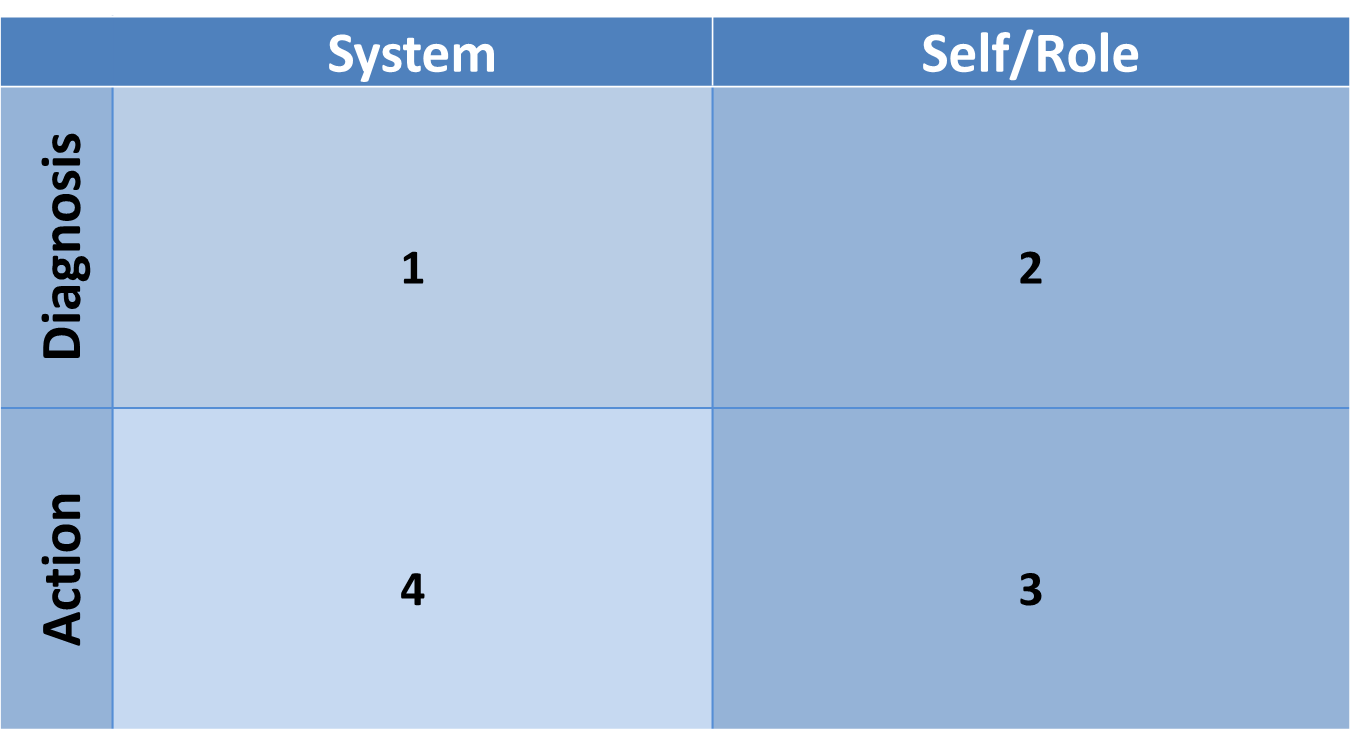 Quadrant 3:Managing Yourself
ronald_heifetz@harvard.edu
Leading and Staying Alive
Get on the balcony
Seek confidants
Distinguish role from self
Listen
Manage your hungers
Anchor yourself
Purposes beyond measure
ronald_heifetz@harvard.edu
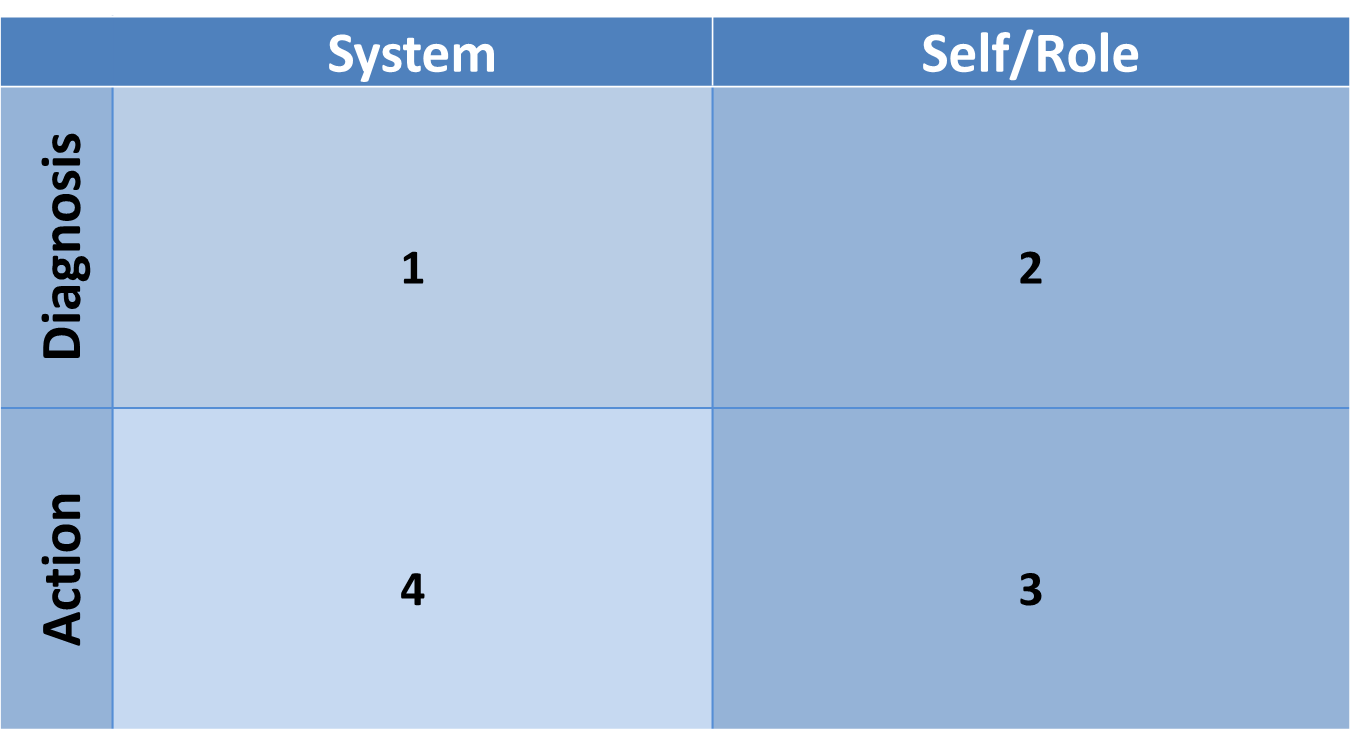 Quadrant 4:Taking Action
ronald_heifetz@harvard.edu
Eight Strategic Tasks
Diagnosis
Get on the Balcony
Diagnose the Adaptive Challenges
Action
Keep Attention Disciplined
Give the Work Back to People
Build Trust
Regulate Stress
Generate More Leadership
Infuse the Work with Meaning
ronald_heifetz@harvard.edu
Keep Attention Disciplined
Ask “who needs to learn what” 
Frame the key challenges for each sub-group or faction
Sequence the issues
Keep key issues, questions and data at the center of attention
Counteract work avoidance patterns that divert attention
ronald_heifetz@harvard.edu
Give the Work Back to People
Place the adaptive work where it must be done
Encourage widespread experimentation
Model new norms to move from dependency to distributed initiative and responsibility
Cascade leadership practice to local level
Counteract work avoidance patterns that displace responsibility
Support rather than control
ronald_heifetz@harvard.edu
Leadership Generates Capacity, not Dependency
ronald_heifetz@harvard.edu
Build Trust
Provide presence and poise amidst uncertainty and travail
Keep the context ever present in people’s minds
Model the changed behavior 
Listen, and acknowledge your own contribution to the problem
Disappoint expectations with honesty
Acknowledge losses
Receive anger with grace
Manage personal and organizational boundaries with utmost integrity
Learn publicly
Make good use of allies
Keep the opposition close
Accept casualties
ronald_heifetz@harvard.edu
The Holding Environment
Vertical and Horizontal Bonds of Trust
Authority
Social Capital
ronald_heifetz@harvard.edu
Regulate Stress
Strengthen the holding environment for cross-boundary work
Maintain a productive level of disequilibrium
Depersonalize the conflicts: distinguish role from self
Pace the work
Take the heat and hold steady
Presence and Poise: tolerate uncertainty, frustration, and pain
Maintain a collective sense of purpose
ronald_heifetz@harvard.edu
Generate More Leadership
Protect unauthorized voices of leadership
Control your reflex to squelch variant voices
Coach creative and challenging people for effectiveness
Tease out people’s intuitions and provide time for analysis
Protect people who name internal contradictions
ronald_heifetz@harvard.edu
LeadershipGeneratesLeadership
ronald_heifetz@harvard.edu
Infuse the Work with Meaning –The Narrative
Develop and extensively communicate a narrative that:
Helps people comprehend the developments in their lives
Locates and orients each segment in a process 
Articulates orienting values
Manages expectations for quick and easy solutions
Builds from and conserves the past
Names the losses and sustains people through transitional pain
Depersonalizes the conflicts
Engages people in their adaptive work
Calls forth people’s resourcefulness
ronald_heifetz@harvard.edu
Two Special Time Frames: Crisis and Culture Change
ronald_heifetz@harvard.edu
Crisis
Properties:
High Stakes
High Uncertainty
Urgency – Time Compression

Two  Phases:
Acute Phase
Adaptive Phase
ronald_heifetz@harvard.edu
Acute Phase
Goal:
	Stabilize the situation

Purpose:
	Survive and buy time for Adaptive work
ronald_heifetz@harvard.edu
Acute Phase
Tasks:
Regulate Disequilibrium	
Provide presence, structure, and hope
Speak to people’s experience
Maintain confidence and poise

Drive the organizational response
- Improvise to the extent possible

Frame the key issues for the Adaptive phase
ronald_heifetz@harvard.edu
Adaptive Phase
Goals: Short and Long-Term:

Meet the initial adaptive challenges
Build a more adaptive culture

Purpose: 

	To thrive in a changing and challenging world
ronald_heifetz@harvard.edu
Adaptive Organizations
ronald_heifetz@harvard.edu
Adaptive Organizations
Build a strong holding environment of vertical and 	 horizontal bonds of trust 
Build an ethos of shared responsibility
Sense early and respond quickly to the environment
Put the tough issues on the table
Reward and learn fast from ongoing experimentation
Encourage people to lead with and beyond their authority
Develop people daily
ronald_heifetz@harvard.edu
Discussion: Strategic Tasks
Get on the Balcony

Proposition:  People often get swept up in the action and lose perspective.

How might you help yourself to reflect in the midst of action?
ronald_heifetz@harvard.edu
Discussion: Strategic Tasks
Diagnose the Adaptive Challenges

Proposition:  People often confuse technical problems with adaptive challenges. 

What are some diagnostic indicators to identify an adaptive challenge?
ronald_heifetz@harvard.edu
Discussion: Strategic Tasks
Keep Attention Disciplined

Proposition:  People often avoid adaptive work by diverting attention away from the issues that generate frustration and conflict.

Give an example of an action you took to maintain disciplined attention.
ronald_heifetz@harvard.edu
Discussion: Strategic Tasks
Give the Work Back to People

Proposition: People often avoid adaptive work by displacing responsibility for tough issues away from themselves. 

Give an example of an action you took to give the work back to the relevant stakeholders.
ronald_heifetz@harvard.edu
Discussion: Strategic Tasks
Build Trust

Proposition:  Adaptive learning is inherently political.

Identify the relevant parties to a recent strategic initiative.  What real or potential loss, disloyalty, or incompetence are you asking them to endure?
ronald_heifetz@harvard.edu
Discussion: Strategic Tasks
Regulate Stress

Proposition:  Too much disequilibrium overwhelms people, not enough stagnates.

What actions can you take to raise and to lower the stress to keep it within a productive range?
ronald_heifetz@harvard.edu
Discussion: Strategic Tasks
Generate More Leadership

Proposition:  Variant perspectives can become a source of creativity rather than a source of destructive conflict.

What could you do differently to protect variant perspectives among your colleagues and have them become a source of creativity?
ronald_heifetz@harvard.edu
Discussion: Strategic Tasks
Infuse the Work with Meaning

Proposition:  People need to feel committed to the work they’re doing, in spite of the sacrifices.

How might you take further action to infuse work with meaning?
ronald_heifetz@harvard.edu